Arthur Ma
About Me
EXPERIENCE
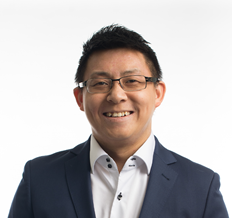 General Manager
Markwise Plastics Inc
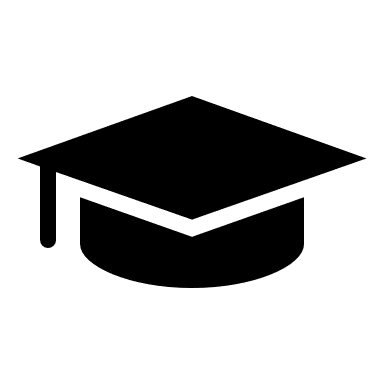 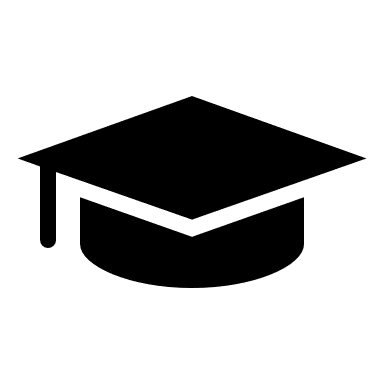 EDUCATION
2
1
3
4
5
6
Director, Corporate Strategy
Sears Canada
Hons. B.A. Economics
University of Toronto
Divisional Merchandise Manager
Menswear, Sears Canada
3
ABOUT ME
MBA, Queen’s (Smith) 
School of Business
Director, Merchandising
Menswear, Basics, Loungewear
Target Canada
RETAILERS
INTERESTS
Target Canada
Product Management
Grainger Canada
Spending time with family
Sears Canada
Entrepreneurship
Loblaws Companies
Founder & CEO
Wingmen Suits Inc.
Loves to travel
West 49
Basketball, Golf
1